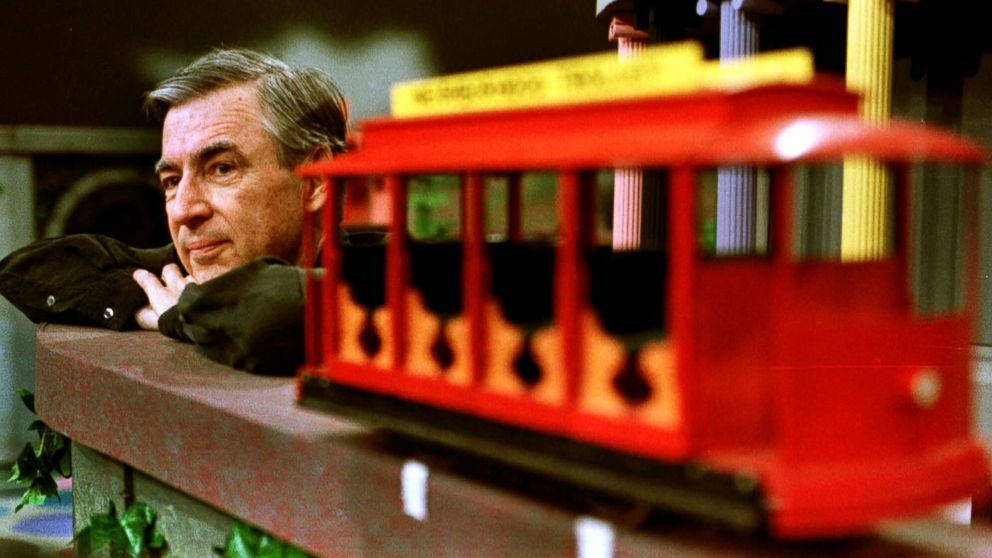 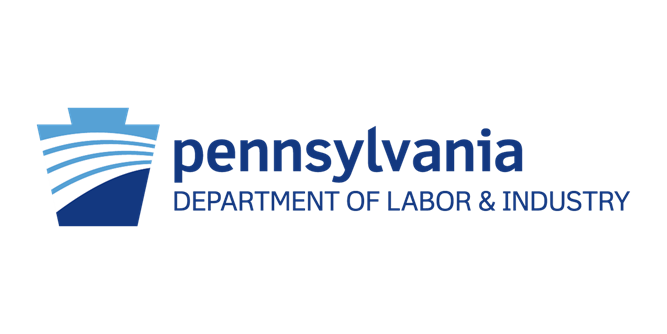 Understanding Demand in a Neighborhood of Make-Believe
Workforce Information Forum
April 2024
Overview – Projections
Estimated employment levels and 10-year demand for specific industries and occupations

Developed in collaboration with the United States Department of Labor’s Employment & Training Administration (ETA)

Based largely on information from two Bureau of Labor & Statistics (BLS) programs
Industry: Quarterly Census of Employment & Wages (QCEW)
Occupational: Occupational Employment & Wage Statistics (OEWS)

Full- and part-time workers, includes agriculture, private household, and self-employed

Completed every 2 years for the State, MSAs and WDAs

PA release is in June and sub-state in December

Used to predict where demand for workers will be in the future, to develop/modify training programs to meet that demand, and to help educate job seekers of both today and tomorrow as to where those opportunities will be.
Projections Publications
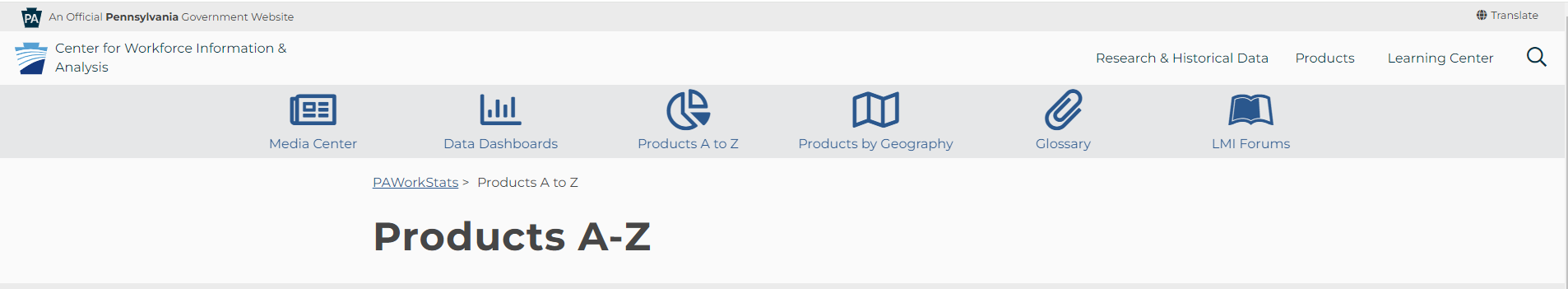 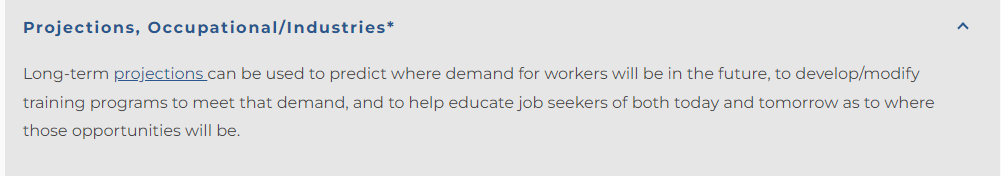 https://www.workstats.dli.pa.gov
Industry Outlook
Total, All Industries
Sector (Two-Digit)
Subsector (Three-Digit)
Industry Group (Four-Digit)
Occupational Outlook
Total, All Occupations
Major Group
Minor Group
Broad Group
Detailed Occupation
Total Demand by Example
Laborers and Material Movers

Demand due to growth:  John receives his high school diploma and enters the workforce by taking a full-time job as a dock worker at a newly constructed warehouse nearby while he is taking night classes at a community college.

Demand due to exits:  Megan is expecting her first born in two weeks and decides she wants to quit her job as a warehouse worker and leave the labor force and become a full-time stay-at-home mom.  

Demand due to transfers:  Sally leaves her job as a receiving associate once she finishes her bachelor’s degree in business management and begins working as a business analyst for an insurance company.
Total Demand = Employment Growth + Separations (Exits + Transfers)
Educational Requirements for Jobs (2030)
Career Options:
TODAY
Slightly more than half of all jobs can be entered directly after high school graduation (or GED completion) and require no more than one year of on-the-job training.
Projected to grow at a much slower rate (6.9%) than the state overall (7.6%). Segment contribution to total employment has been steadily declining.

TOMORROW
More than one out of every five jobs will require some extended period of formal training, an apprenticeship, industry-recognized certification, or completion of an Associate degree for entry.
Jobs requiring an Associate degree are projected to grow at a faster rate (10.3%) than the state.

FUTURE
Roughly one out of every four jobs in the state require a bachelor’s degree or higher.
Highest growth rates expected for those with advanced degrees (10.7%).
Today
Additional education may be required to retain employment and/or to qualify for promotional opportunities.
Source: Long-Term Occupational Employment Projections, 2020-30; https://www.workstats.dli.pa.gov/Products/employment-projections/Pages/LTOPWorkforceDevelopmentAreaData.aspx
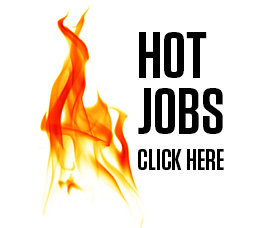 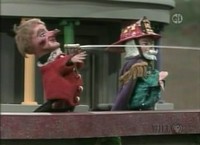 Westmoreland Fayette WDAHot Jobs
By Percent Growth:
Cooks, Restaurant
Fitness Trainers & Aerobics Instructors
Bartenders
Hairdressers & Cosmetologists
Hosts & Hostesses
Software Developers & QA Analysts 
Supervisors – Food Prep and Serving Workers
Industrial Machinery Mechanics
Dishwashers
Waiters & Waitresses
Annual Demand:
Fast Food & Counter Workers
Cashiers
Laborers & Material Movers
Home Health & Personal Care Aides
Retail Salespersons
Waiters & Waitresses
Stockers & Order Fillers
Cooks, Restaurant
Office Clerks, General
Heavy & Tractor-Trailer Truck Drivers
By Volume Growth:
Cooks, Restaurant
Home Health & Personal Care Aides
Fast Food & Counter Workers
Laborers & Material Movers
Waiters & Waitresses
Hairdressers & Cosmetologists
Fitness Trainers & Aerobics Instructors
Bartenders
Stockers & Order Fillers
Heavy & Tractor-Trailer Truck Drivers
Emerging
Foundational
Traditional
Min. employment level of 500 for WDA
Green = Today
Red = Tomorrow
Blue = Future
Projections Demand Overview
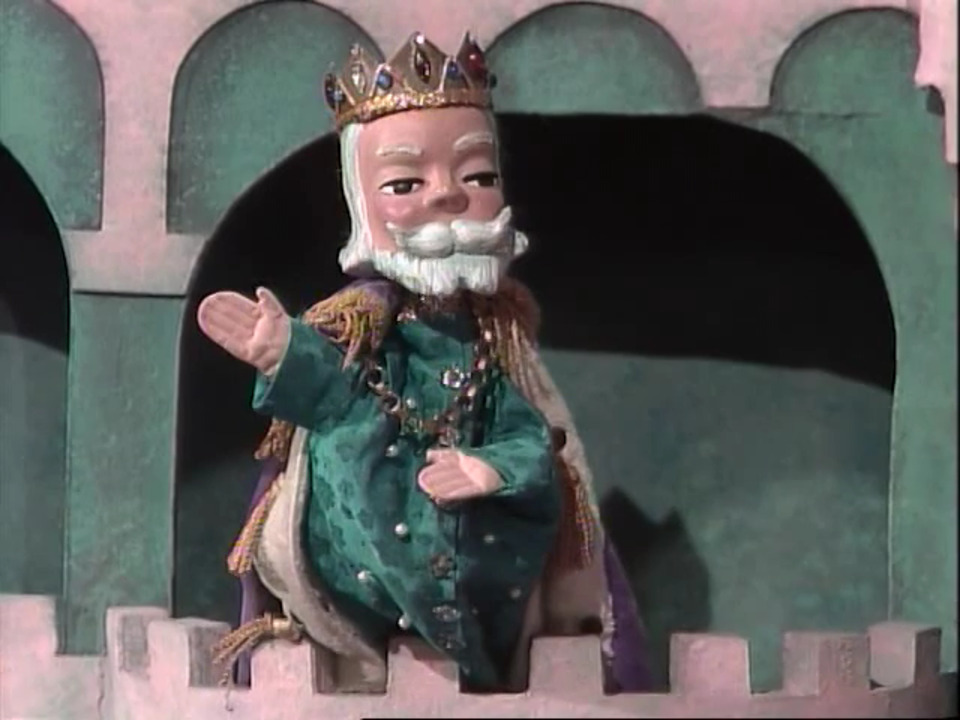 How do I understand the current demand of the labor market?
Online Job Postings Dashboard Overview:
Data Source: The Conference Board - LightCast - Help Wanted OnLineTM 
The Conference Board uses their technology to spider job postings from a long list of online job boards including the PA CareerLink® System
Job Postings data is de-duplicated and ads are broken out into three categories – new, existing and total ads
Available by industry and occupation
Also presents information on skills and certifications
Utilizing Job Postings
Among the TOP 20 in terms of posting count in Feb. 2024
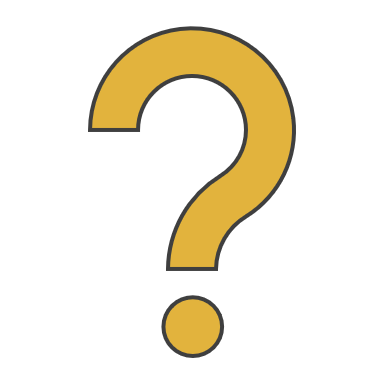 Thank you! Questions?